Презентация «Картины русских живописцев» изо 5-6 классы.
Составитель: Королева Г.П. педагог МБОУ СОШ №86           г. Екатеринбург
2
Цель: формирование интереса и уважительного отношения к культурному наследию России.
Задачи:
знакомство с выдающимися портретистами прошлого и их произведениями;
развитие потребности в общении с произведениями искусства, освоение практических умений и навыков восприятия, интерпретации;
определение жанра произведения изобразительного искусства.
3
Задание:
Узнай произведение и его автора. 
Назови жанр изобразительного искусства.
4
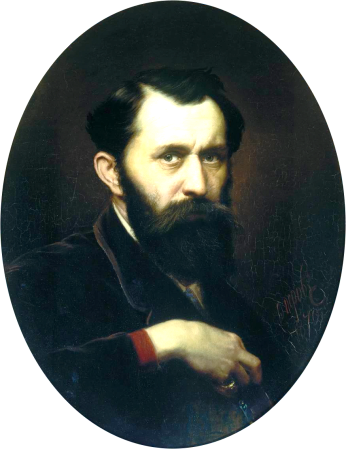 «Тройка» Василий Перов – бытовой жанр
5
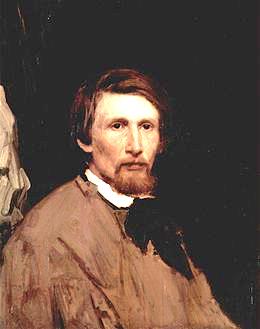 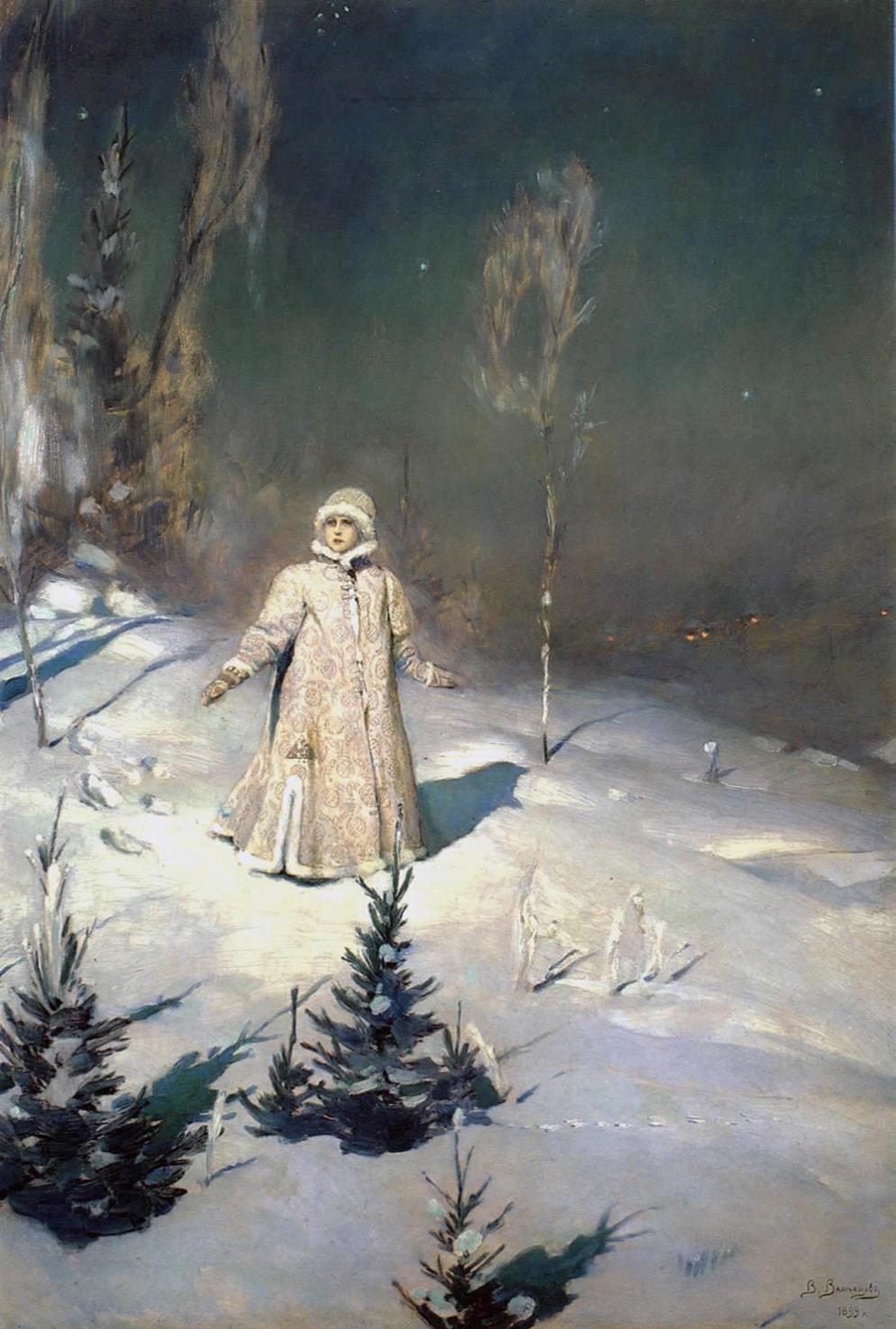 «Снегурочка» В. Васнецов – мифологический (сказочно-былинный)
6
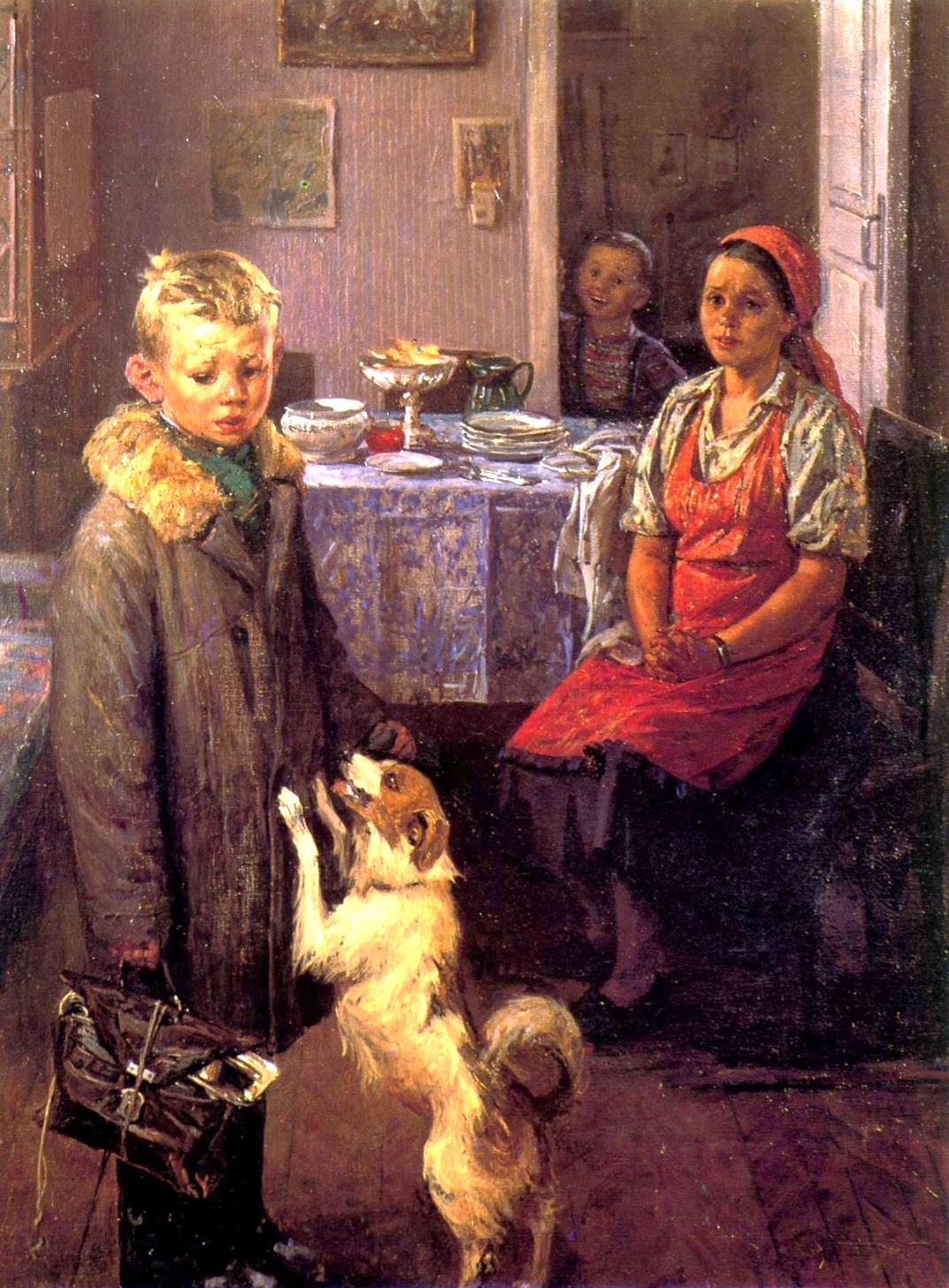 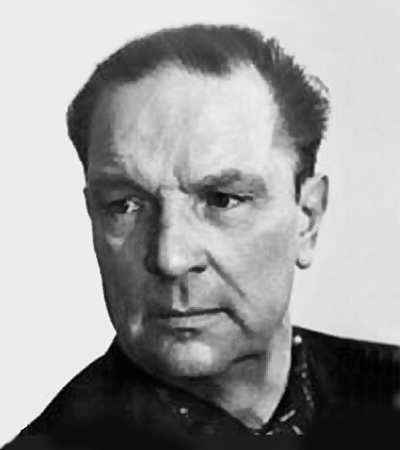 «Опять двойка» Ф. Решетников – бытовой жанр.
7
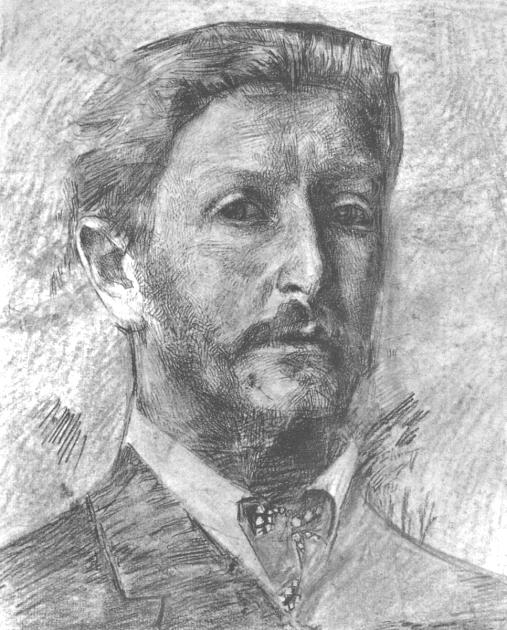 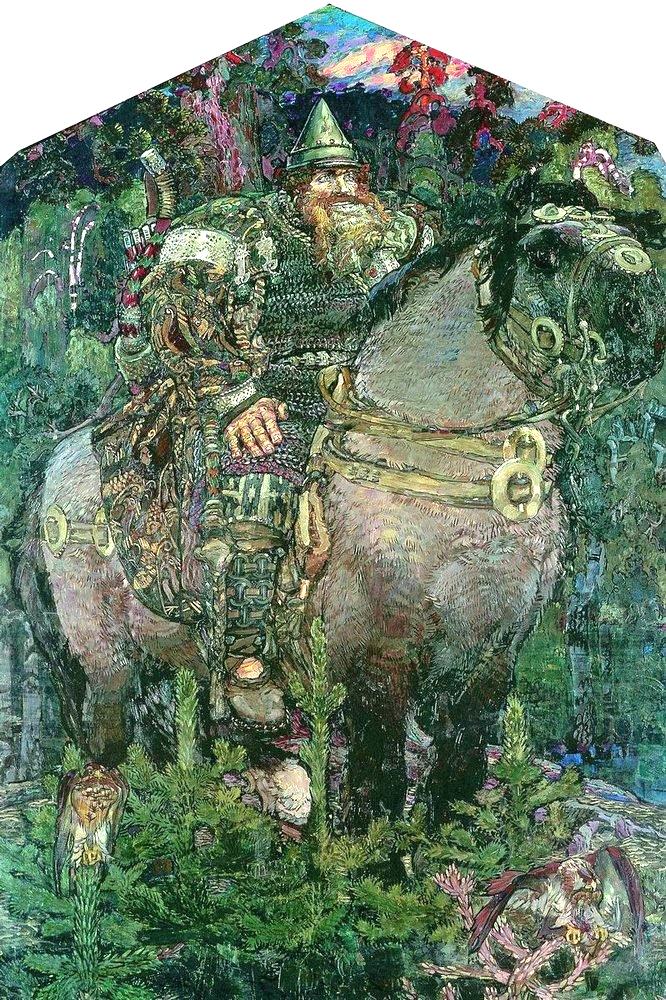 «Богатырь» М.А. Врубель – мифологический (сказочно-былинный)
8
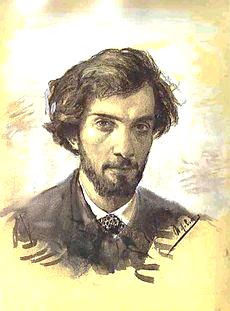 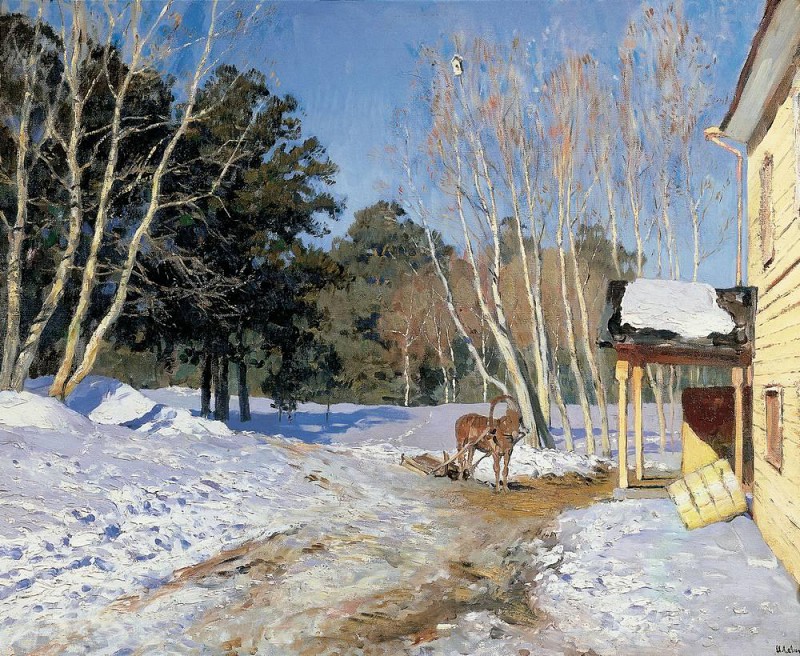 «Март» И.И. Левитан - пейзаж
9
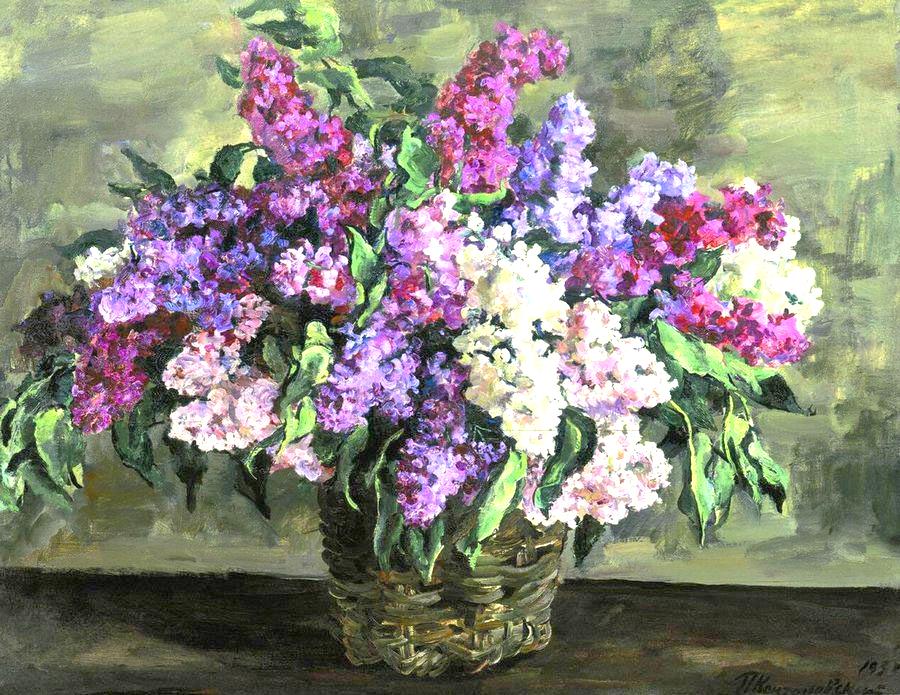 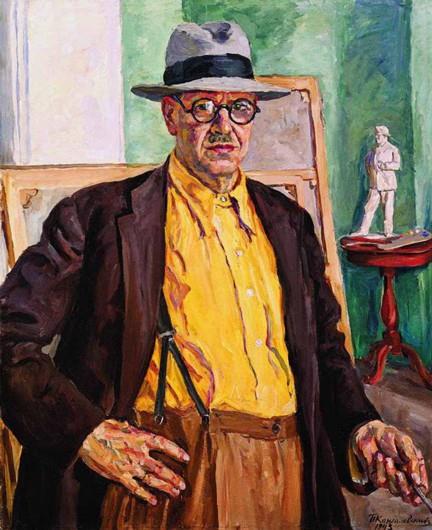 «Сирень в корзине» П.П. Кончаловский – натюрморт
10
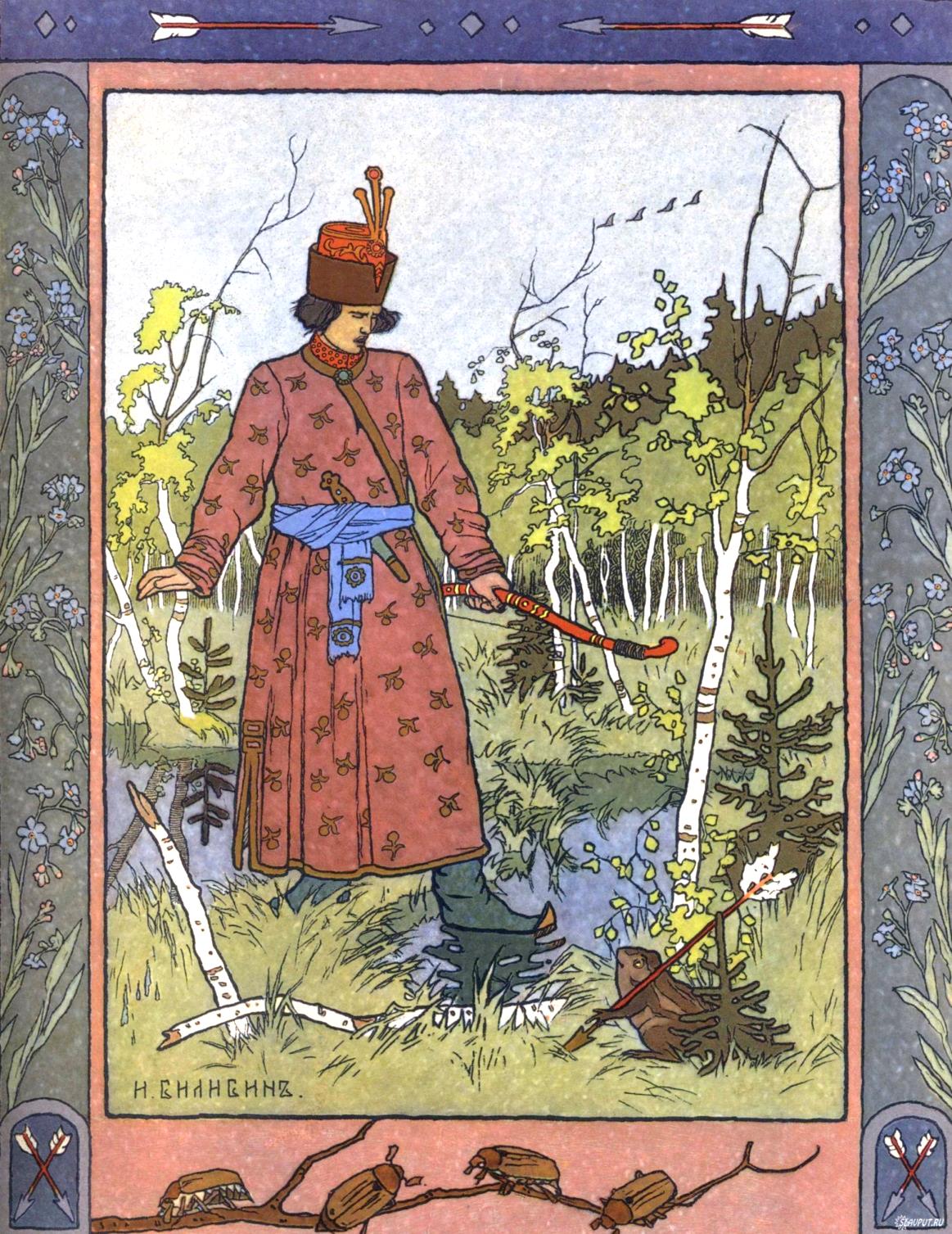 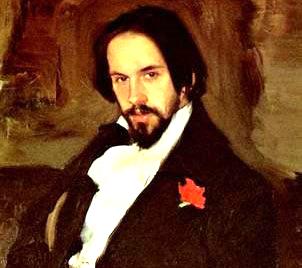 Иллюстрация к сказке «Царевна – лягушка»       И.Я. Билибин – мифологический                    (сказочно-былинный)
11
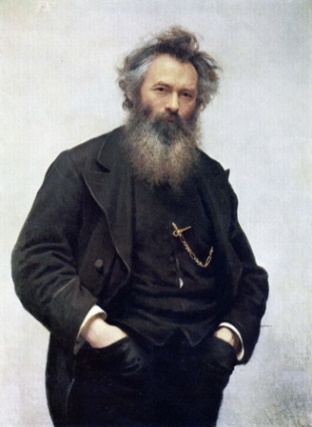 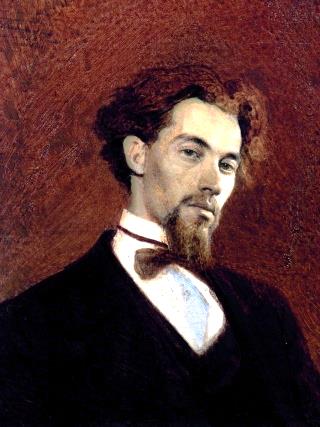 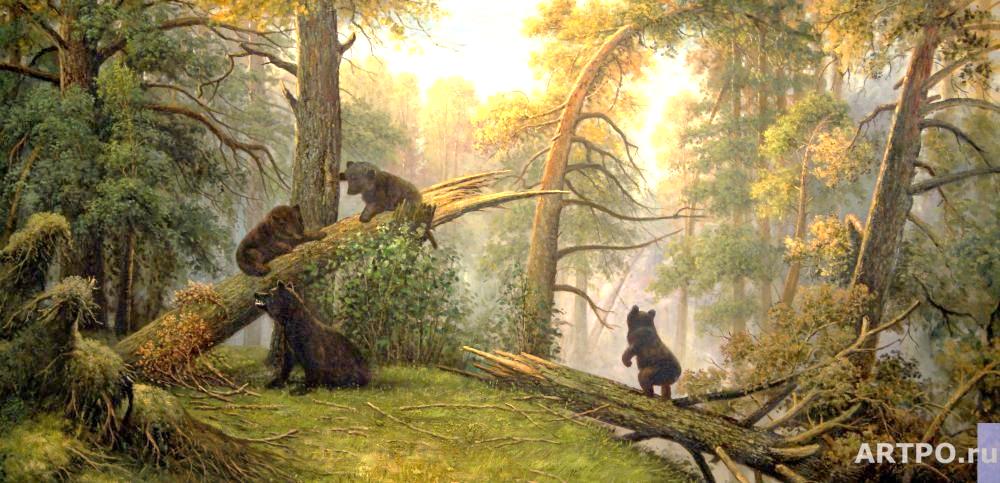 «Утро в сосновом лесу» И.И. Шишкин, К.А. Савицкий – 
пейзаж, анималистический жанр
12
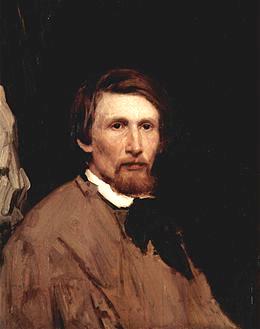 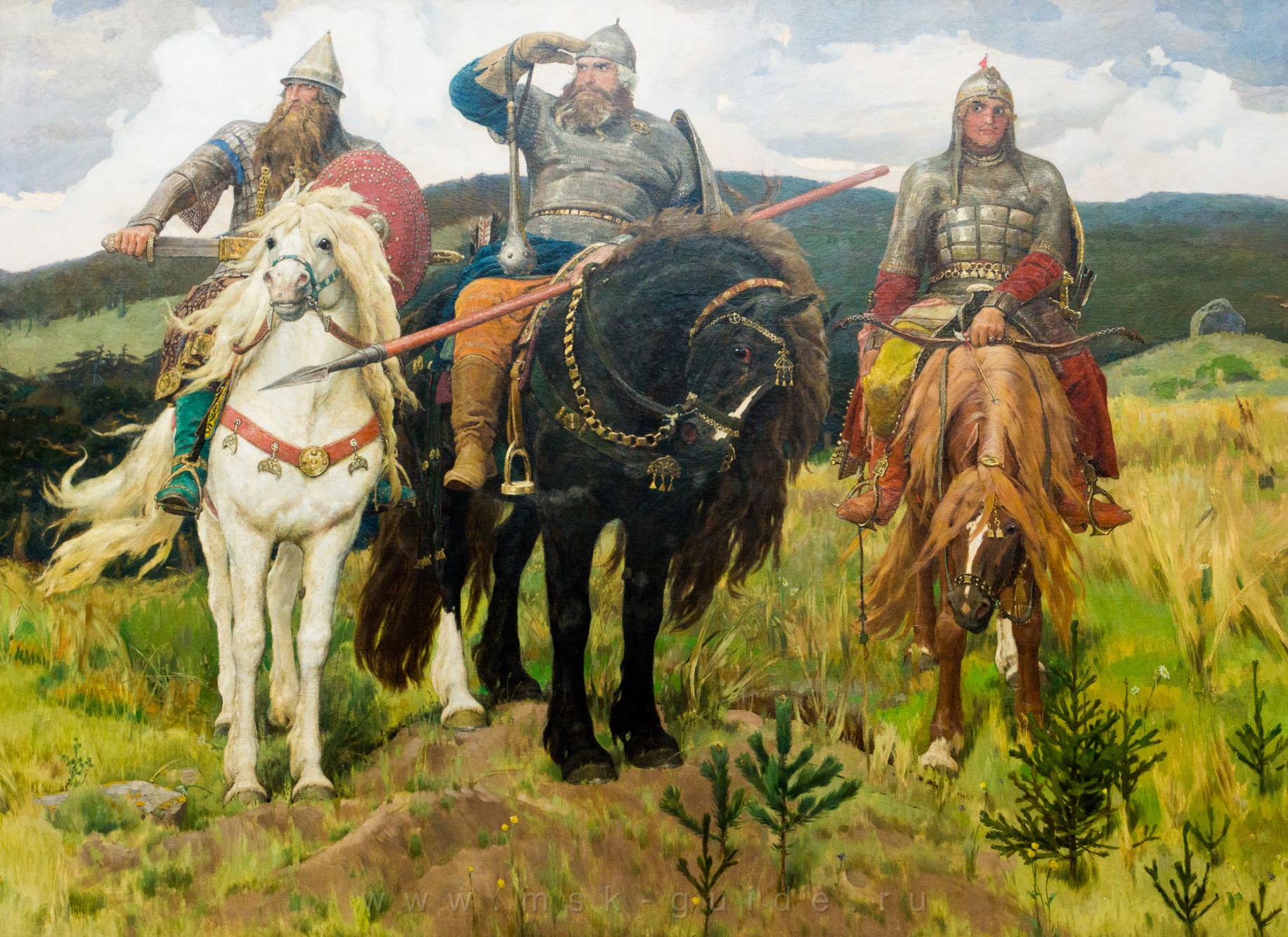 «Богатыри» В.Васнецов – мифологический (сказочно-былинный)
13
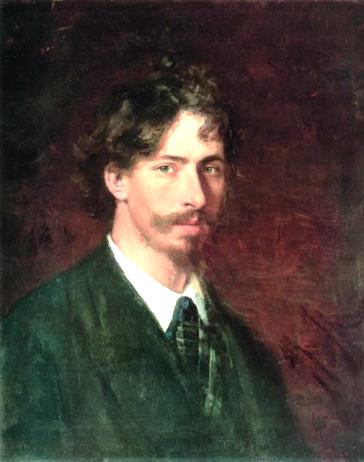 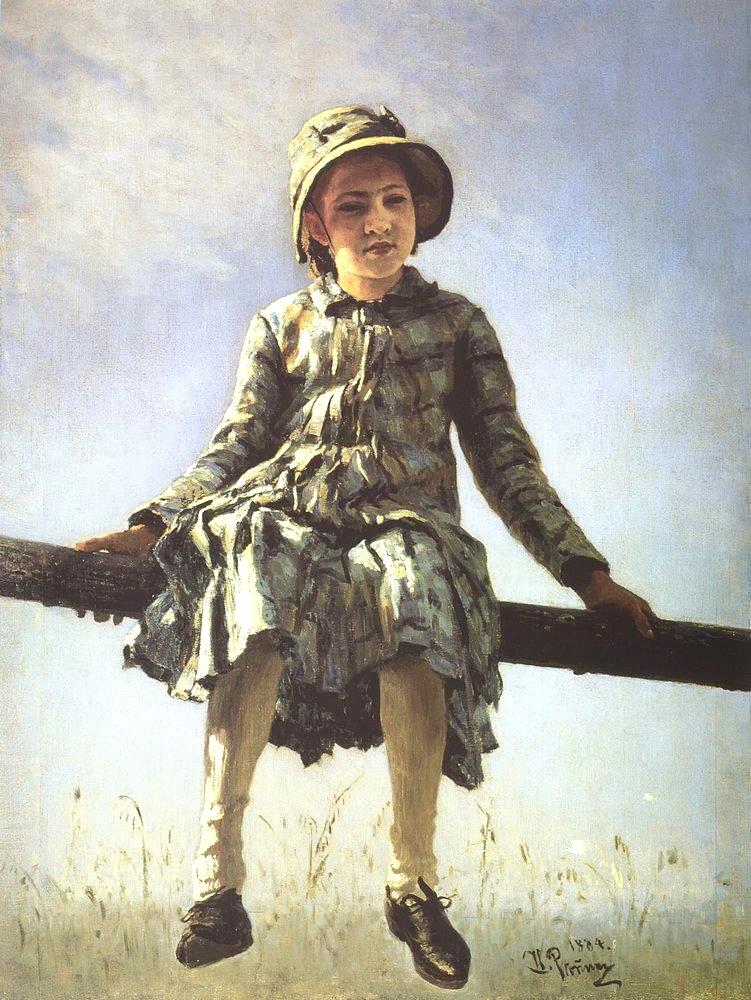 «Попрыгунья» И.Е. Репин -
- портрет
14
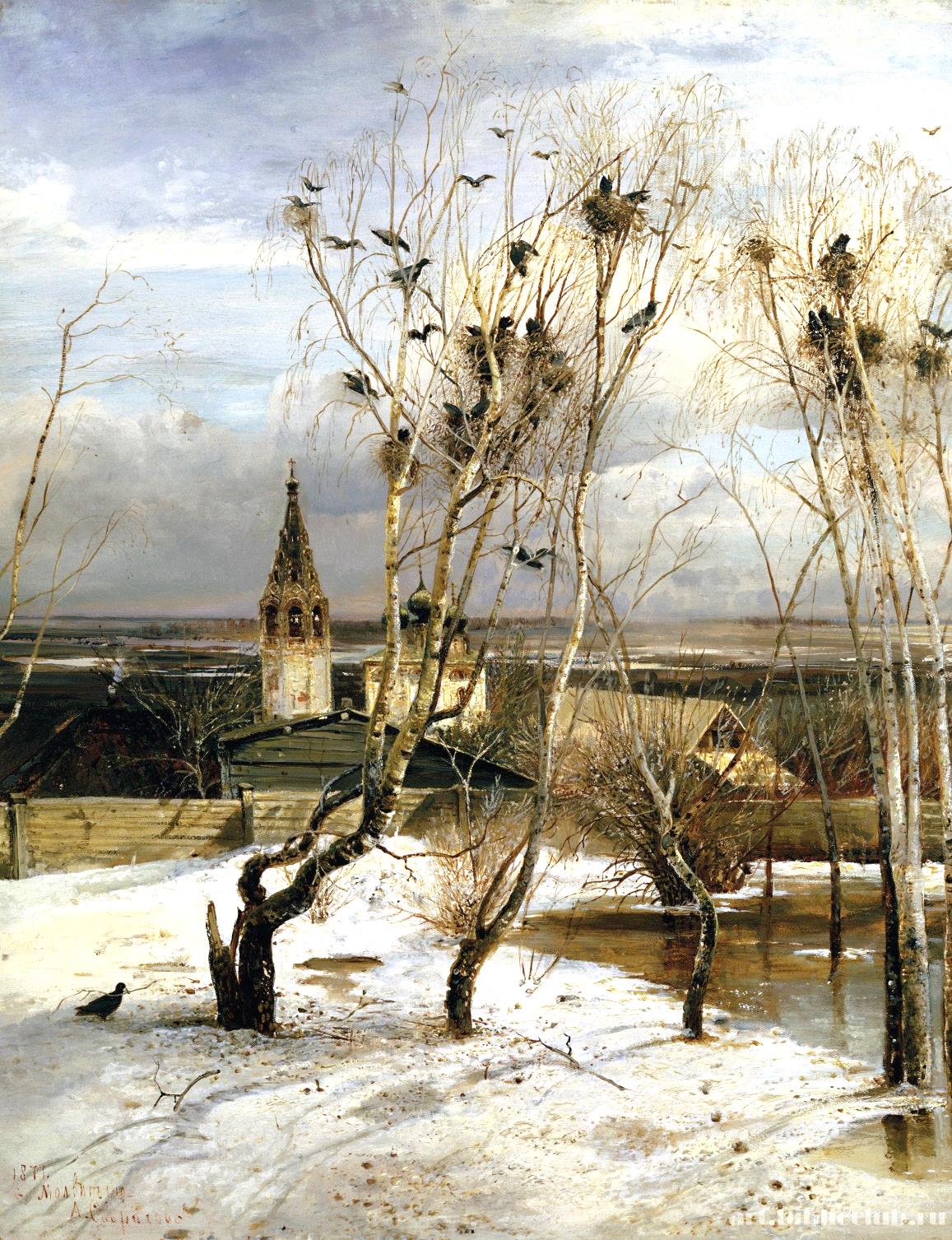 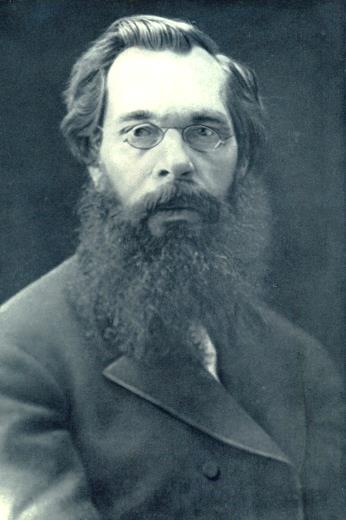 «Грачи прилетели»           А. Саврасов – пейзаж
15
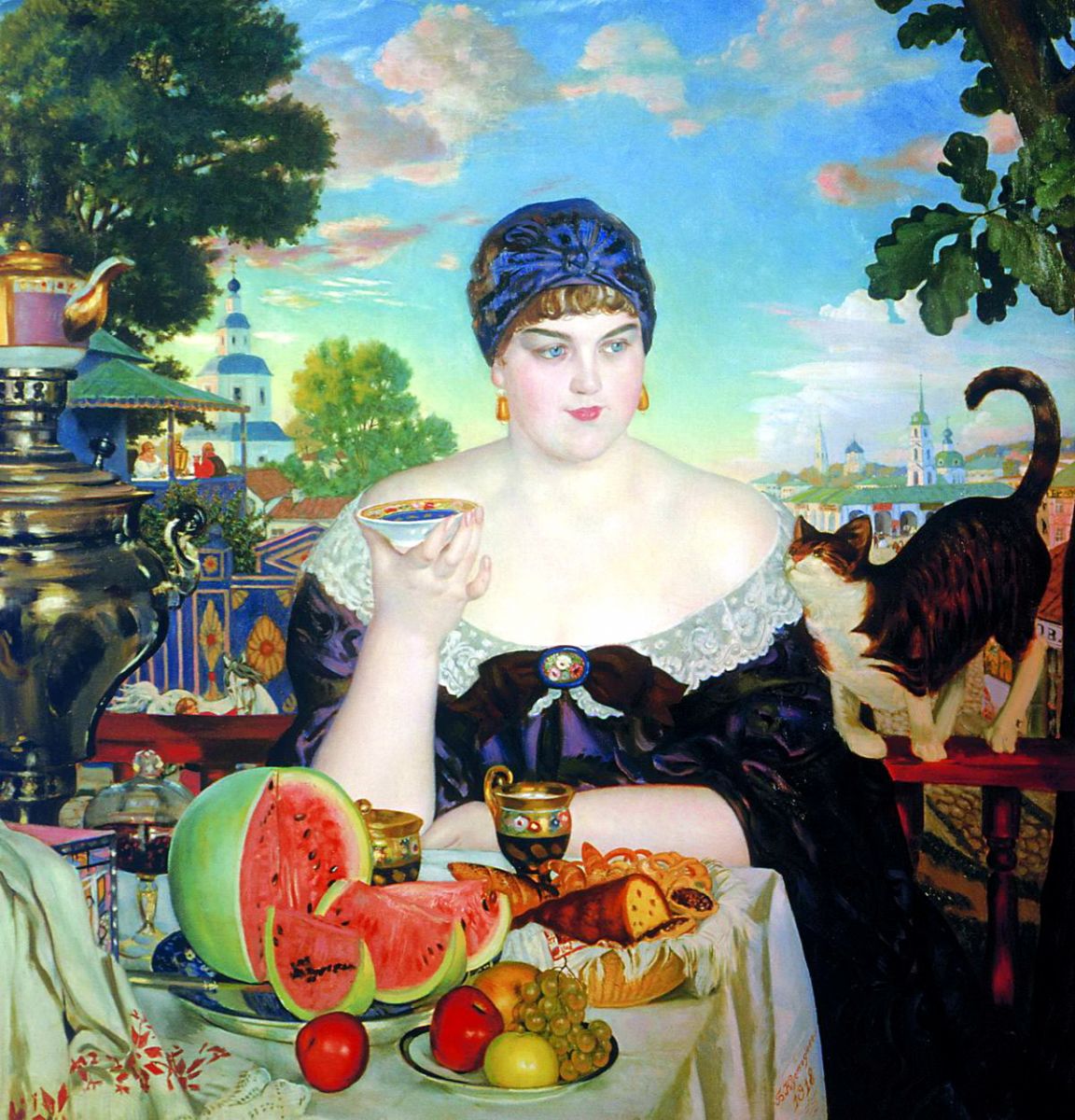 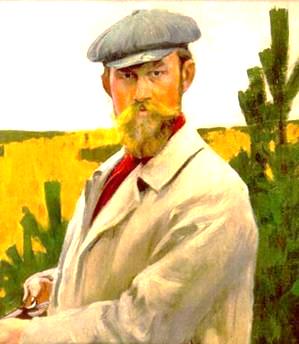 «Купчиха за чаем» Б.М. Кустодиев – бытовой жанр
16
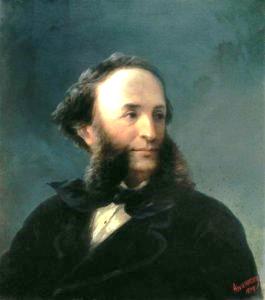 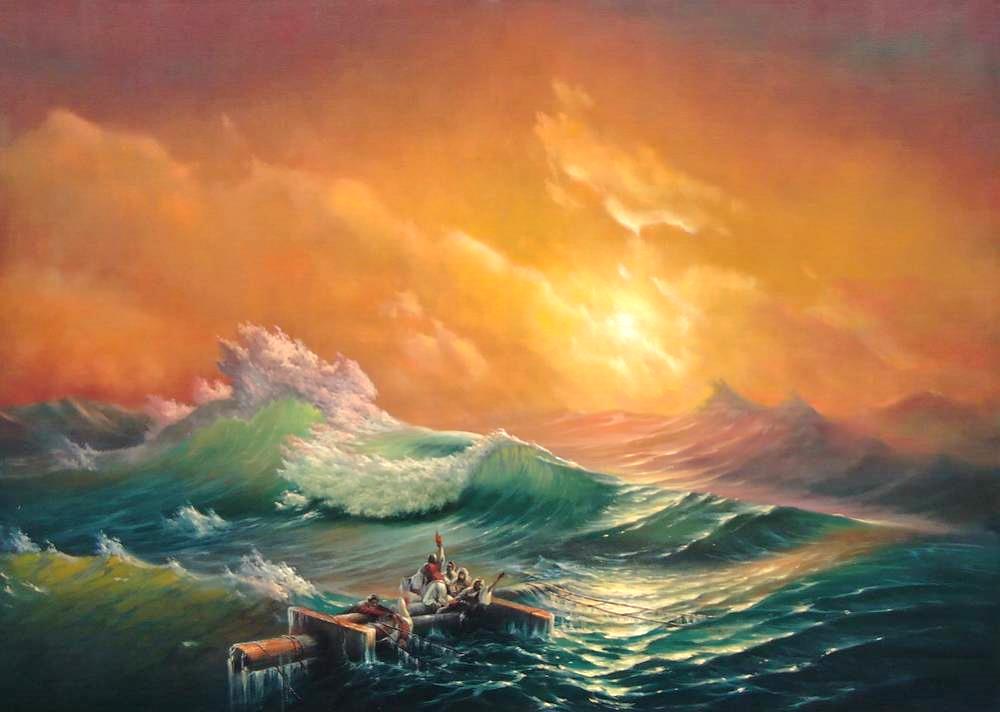 «Девятый вал» И.К.  Айвазовский    -  марина.
17
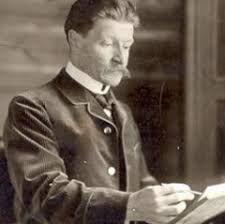 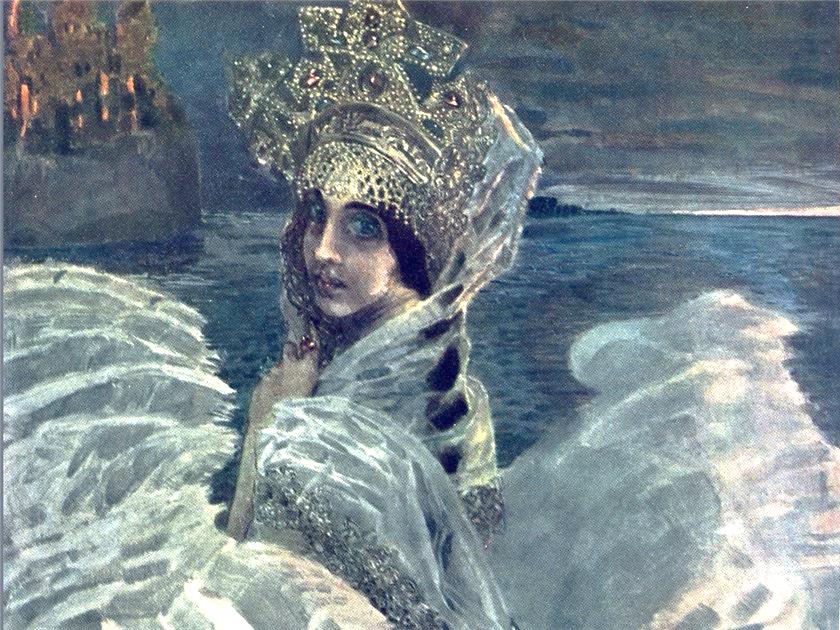 «Царевна – Лебедь» М.А. Врубель – мифологический (сказочно-былинный)
18
Из списка художников выбери автора  произведения!
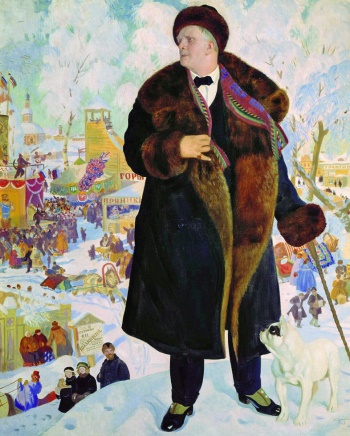 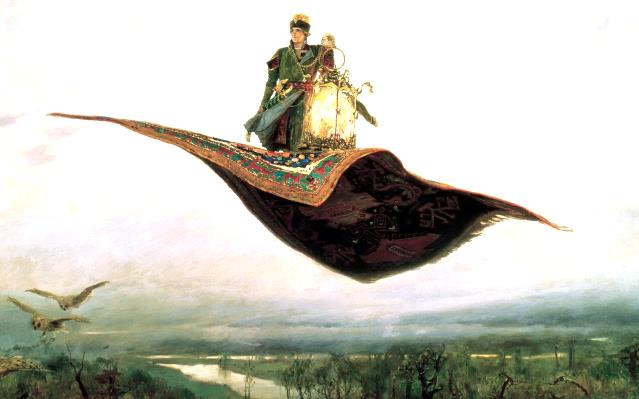 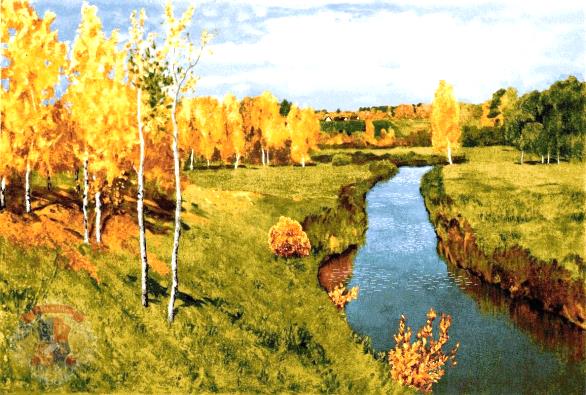 3.
1.
2.
И.И. Левитан
Б.М. Кустодиев
М.А. Врубель
В. А. Васнецов
19
Правильный ответ:
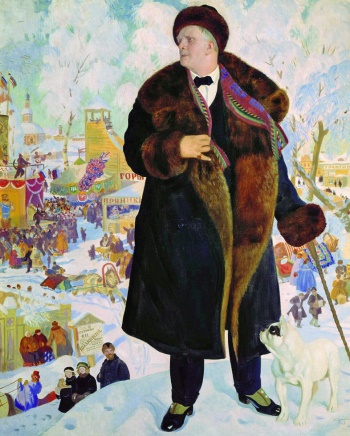 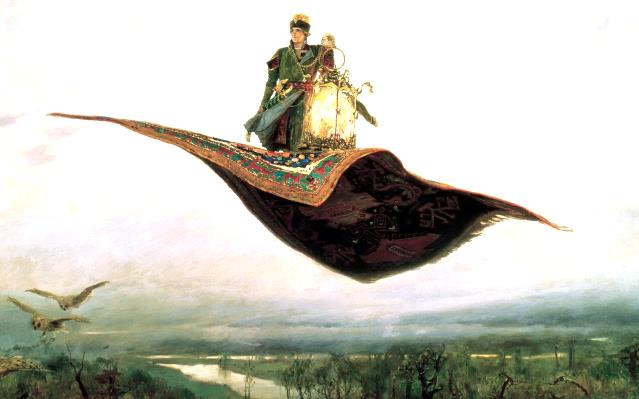 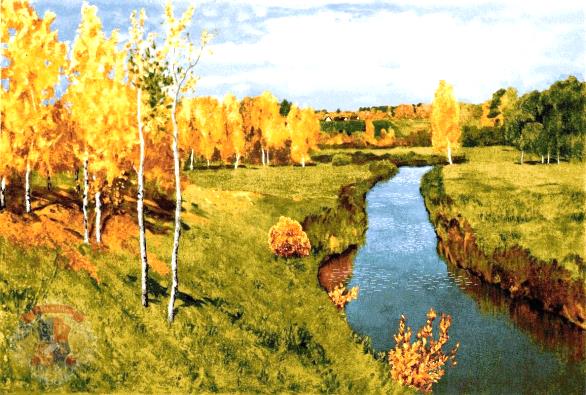 3.
1.
2.
И.И. Левитан
Б.М. Кустодиев
М.А. Врубель
В. А. Васнецов
Назови произведения автора, чья фамилия в списке была лишней .